PowerTeacher Pro for Teachers 
Part One
[Speaker Notes: Last updated: 1/5/17 (for PS 10.1 release)]
Agenda
Getting Started
Setting Up PowerTeacher Pro
Working with Assignments
Scoring Assignments
Time for Review
[Speaker Notes: enter notes]
Getting Started
[Speaker Notes: enter notes]
Signing In
Address https://portal.bixbyps.org/teachers/pw.html
Your username and password
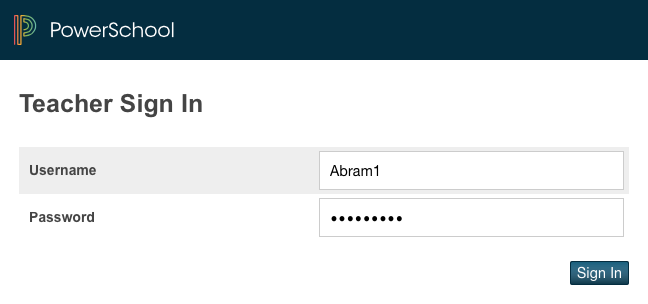 Navigating to the Gradebook
Teachers navigate to the HTML-based gradebook directly through the teacher portal.
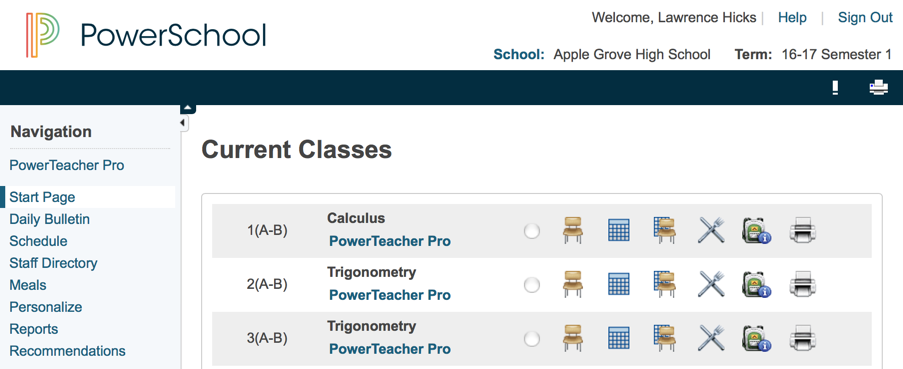 PowerTeacher > PowerTeacher Pro
Welcome to PowerTeacher Pro
Become familiar with the features of PowerTeacher Pro.
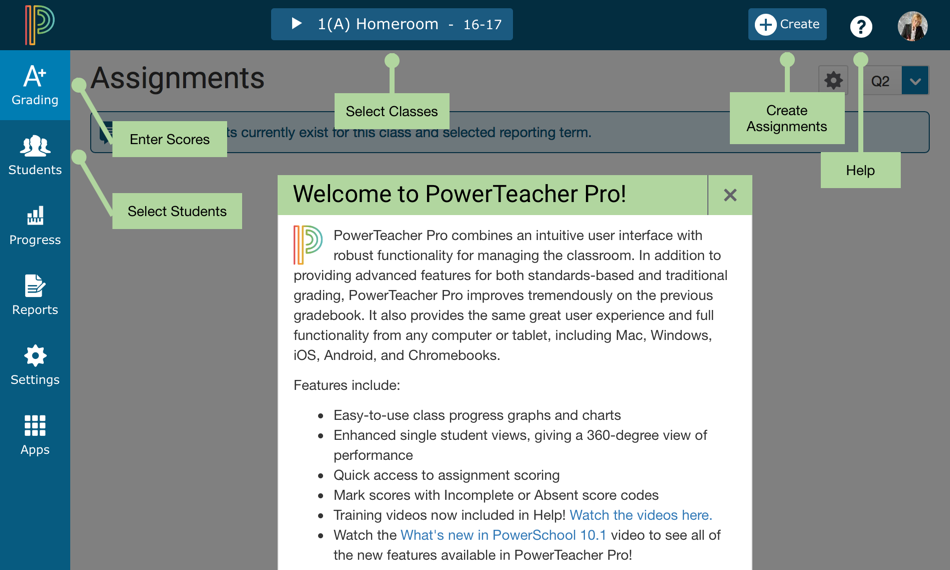 Help > Getting Started
View What’s New
View a list of new features, watch a video on what’s new, and access training videos on how to use PowerTeacher Pro.
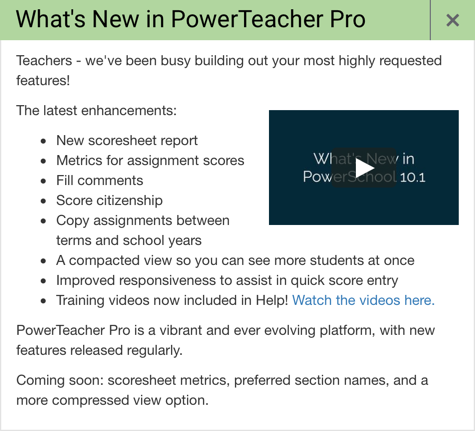 Help > What’s New?
Explore the Gradebook
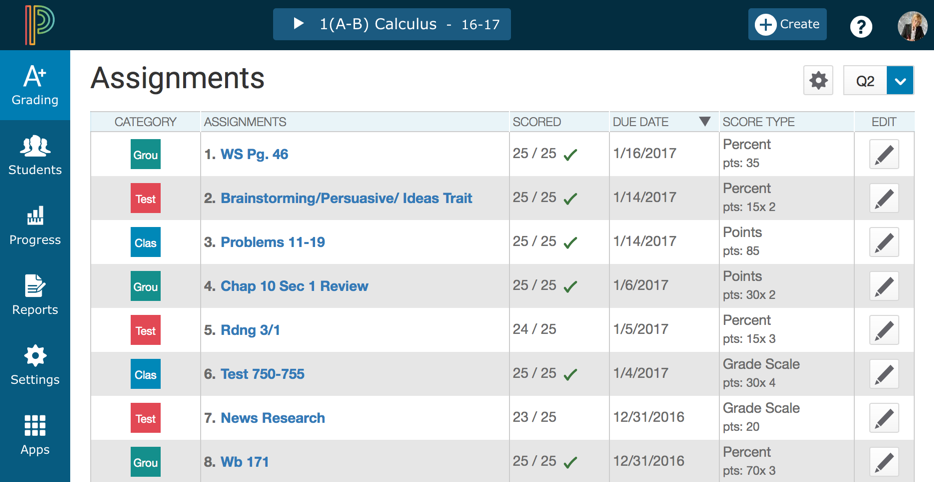 PowerTeacher > PowerTeacher Pro
Setting Up PowerTeacher Pro
Viewing and Adding Class Descriptions
View class details and add a customized description or syllabus.
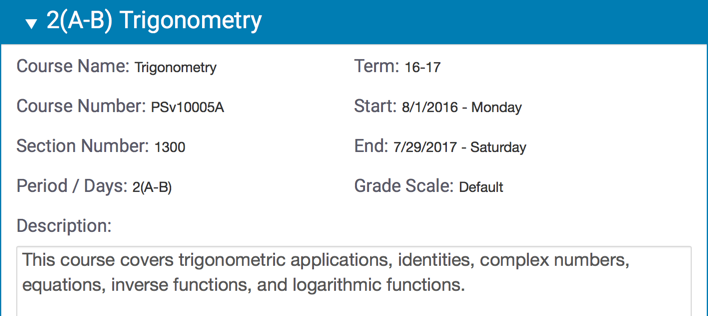 Settings > Class Descriptions
Setting Up Display Preferences
Customize the display settings to control how information appears in your gradebook.
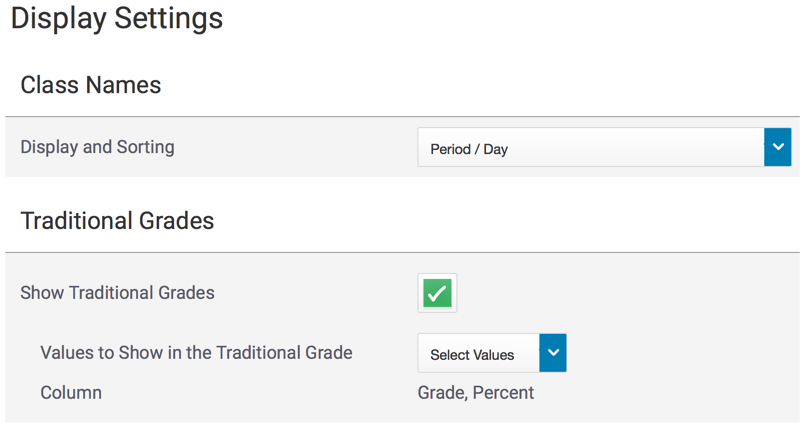 Settings > Display Settings
Using the Accessibility View
Enable a larger view of PowerTeacher Pro.
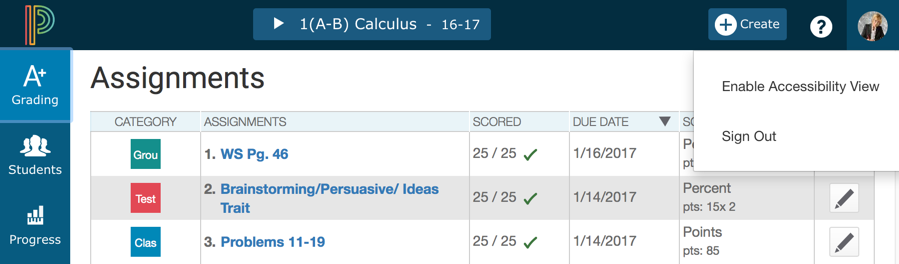 Select your name > Enable Accessibility View
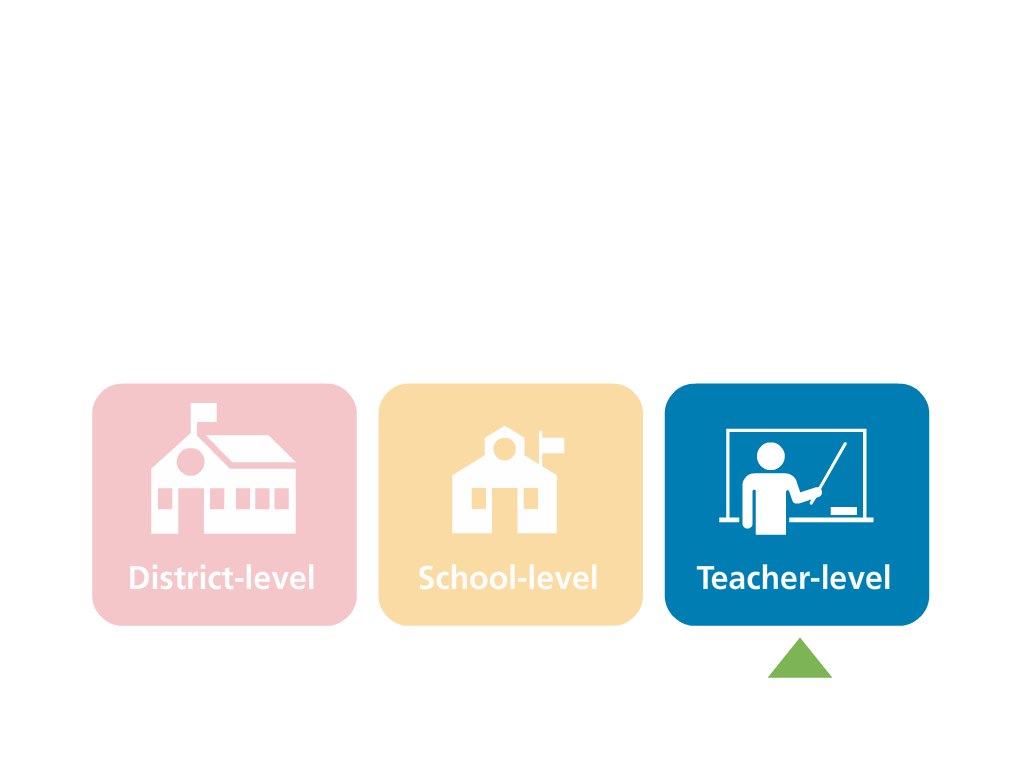 Teacher-Level Grading Preferences
Teachers may configure traditional grade calculations for each section they teach, and may have access to edit weights and dropped score preferences 
Teachers may configure standards grades calculations for each section they teach
Traditional Grade Calculation Settings
For each class, configure traditional grade calculations for each reporting term (permission to edit required from the district or school).
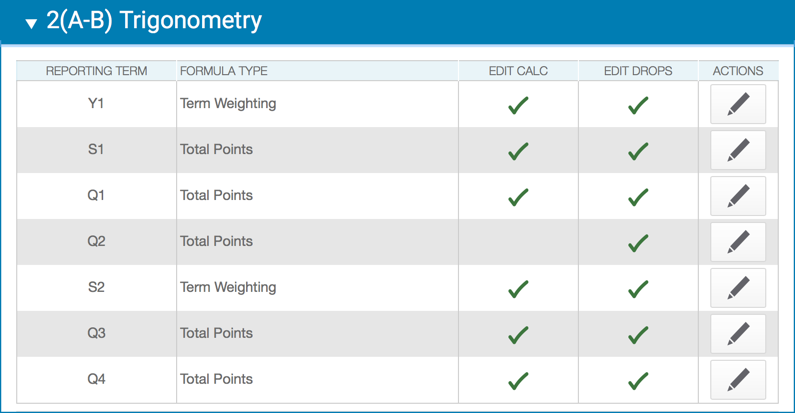 PowerTeacher Pro > Settings > Traditional Grade Calculations
Standards Grade Calculation Settings
For each class, configure standards grades calculations (permission to edit required from the district or school).
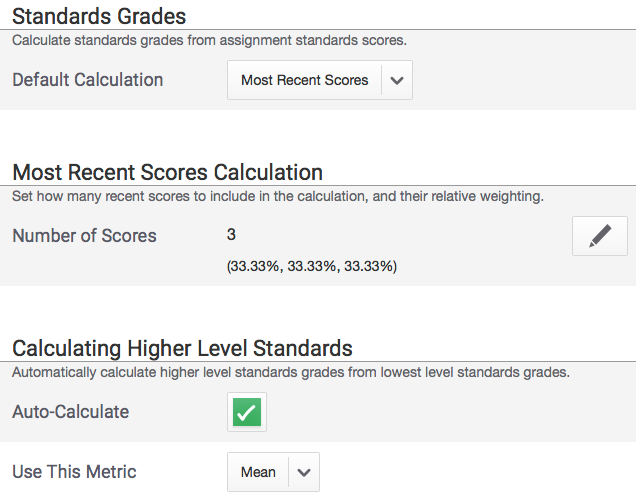 Mean
You will use Mean if you want to average your standards based assignments
If using Mean, don’t sent anything here
PowerTeacher Pro > Settings > Standards Grade Calculations
Data Migration
Current-year data will be migrated from PowerTeacher Gradebook to PowerTeacher Pro.
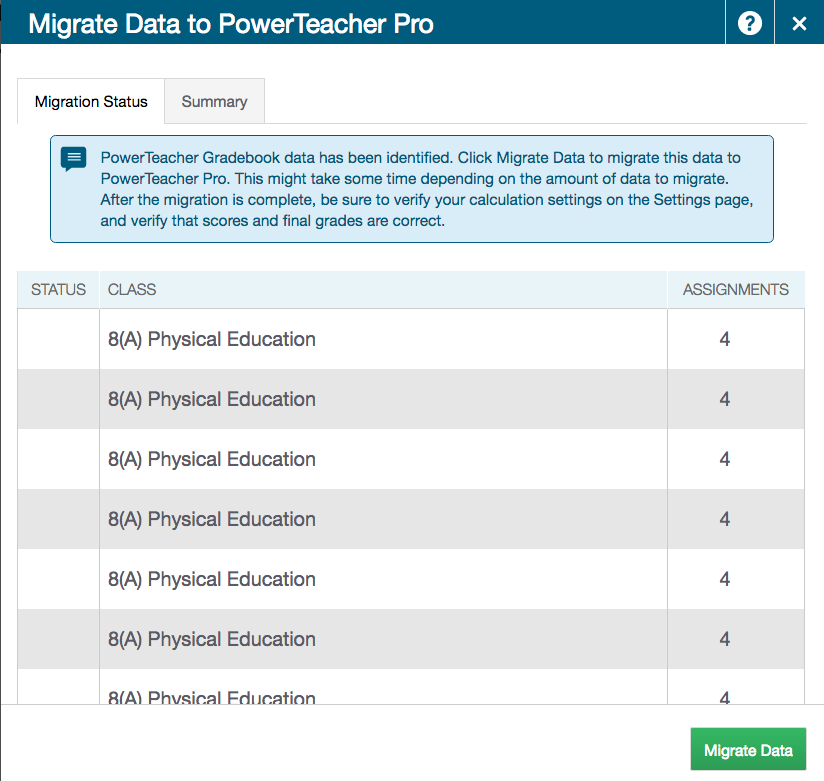 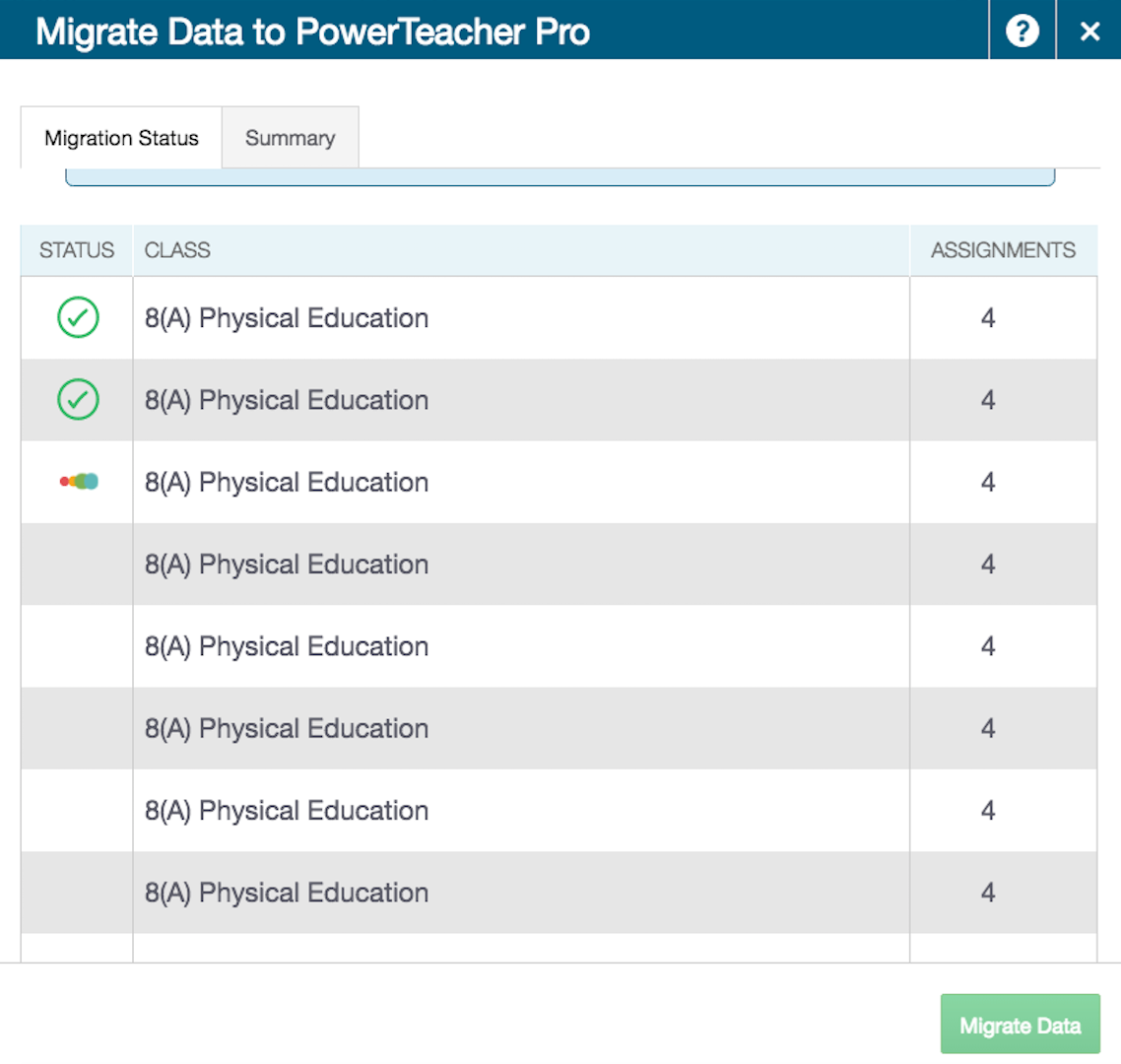 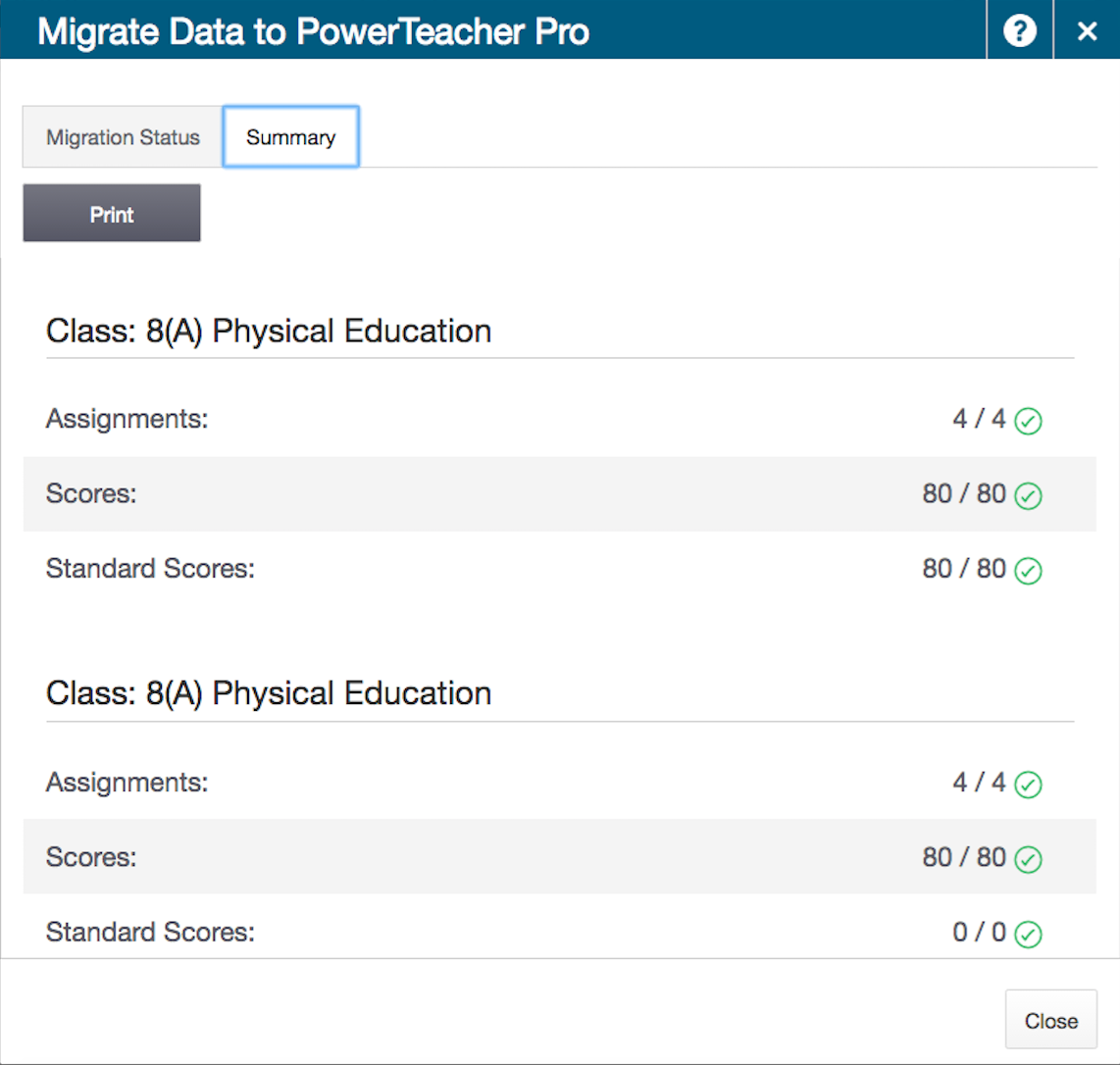 PowerTeacher > PowerTeacher Pro
Working with Assignments
[Speaker Notes: enter notes]
Creating Categories
Use categories to group assignments by type
Use categories created at the district level
Create and edit your own categories
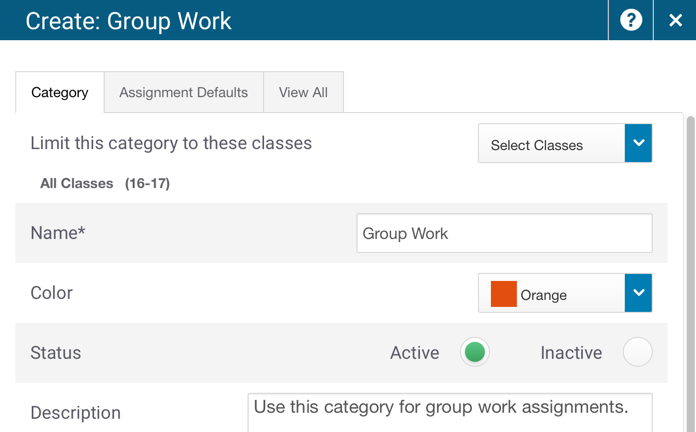 Create > Category
Viewing and Editing Categories
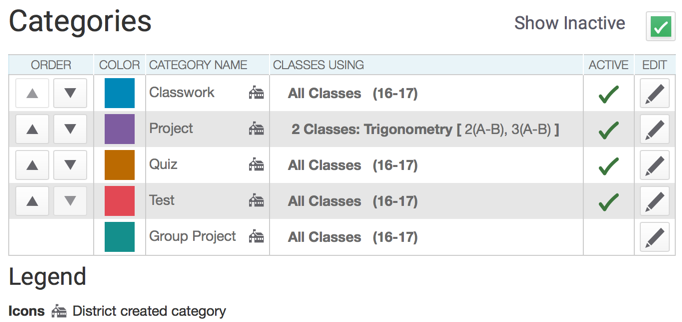 Sort the list of categories
View district-created categories
Edit a category
Grading > Categories
Viewing the Assignment List
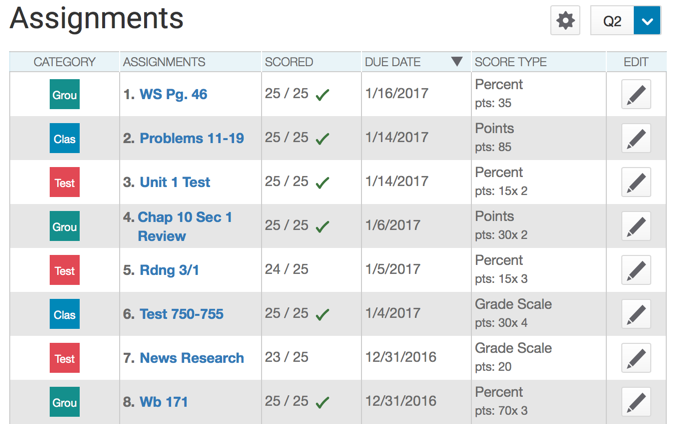 Grading > Assignment List
Viewing the Scoresheet
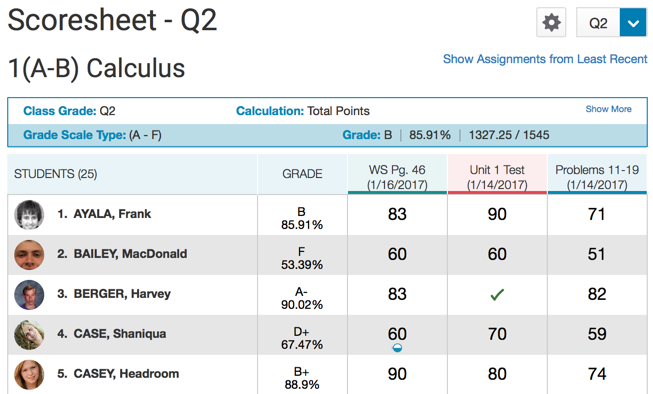 Grading > Scoresheet > Show Assignments from Most Recent
Creating Assignments
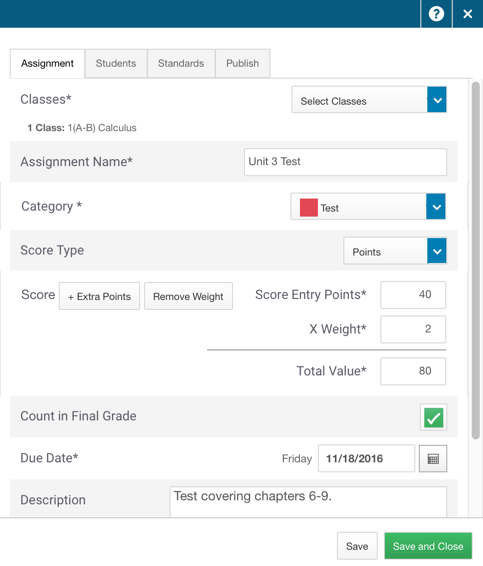 Create an assignment for one, some, or all of your students or classes
Align standards to an assignment
Define when an assignment is published
Create > Assignment
Duplicating Assignments
Duplicate new or existing assignments
Duplicate assignments for multiple classes 
Use different due dates for different classes
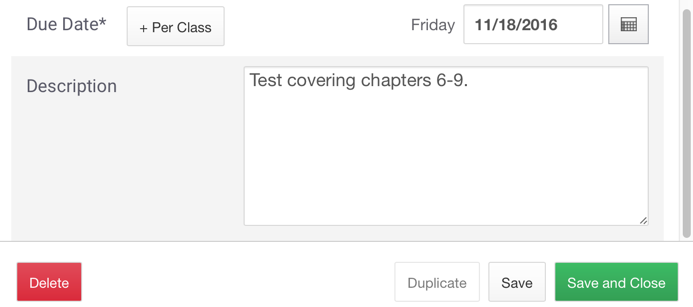 Grading > Assignment List > Edit icon > Duplicate
Copying Assignments
Copy one, some, or all of the existing assignments in a selected term and class to other terms and classes.
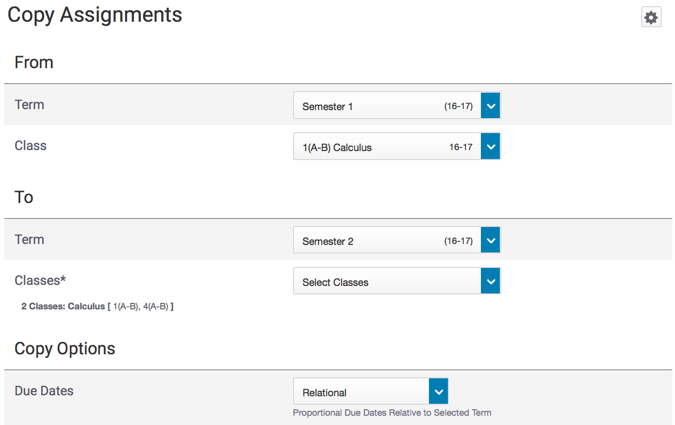 Assignment List or Scoresheet > Gear icon > Copy Assignments
Scoring Assignments
[Speaker Notes: enter notes]
Entering Scores: Options
Mark or score assignments using the following options:
Direct entry
Score Inspector
Flags (score indicators)
Special codes
Hot keys (keyboard shortcuts)
Comments
Fill scores, flags, and comments
The Score Inspector
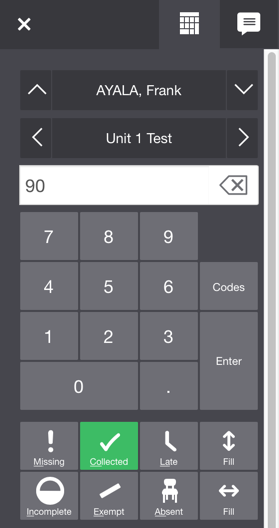 Why use the Score Inspector?
Enter and edit scores 
Fill scores 
Enter comments
Fill comments
Use flags (missing, collected, late, incomplete, exempt, and absent)
Use special codes
Grading > Scoresheet > (select a score cell)
Fill Scores
Fill students’ scores for one assignment
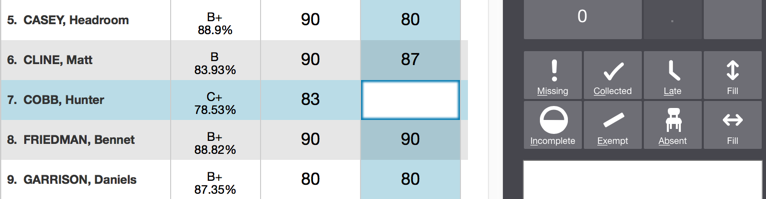 Fill all assignment scores for one student
Grading > Scoresheet > (select a score cell)
Add Comments
Enter comments manually or use the comment bank
Use the smart text feature to personalize comments for one or more students
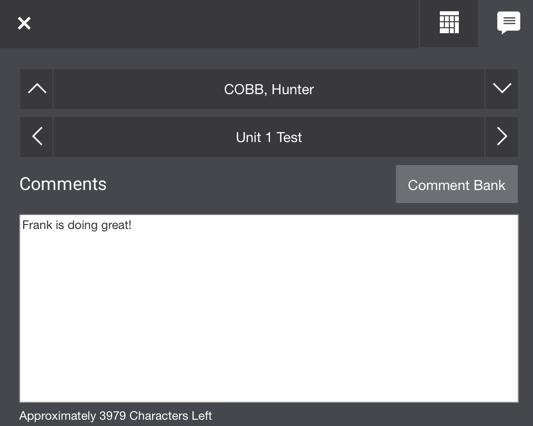 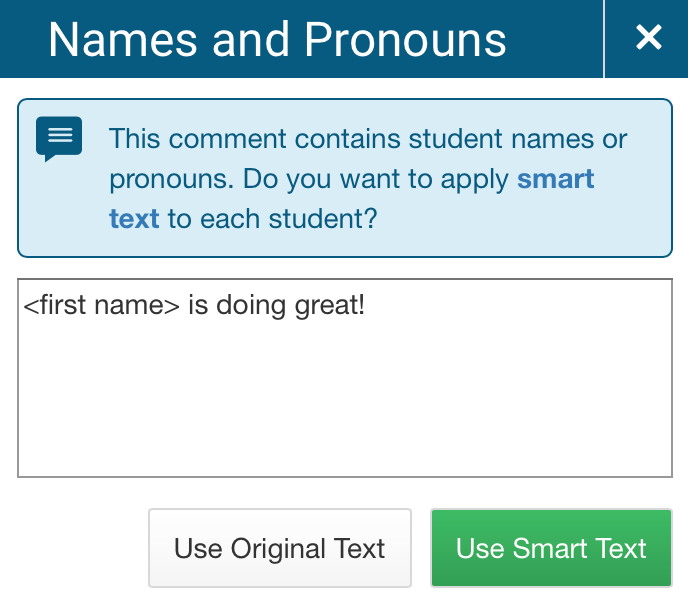 Enter a student’s name, then fill the comment to all empty cells to trigger the smart text function.
Grading > Scoresheet > (select a score cell) > Comment icon
Marking Assignments: Methods
Mark or score assignments using the following methods:
Score a single assignment on the Assignments page
Use the Scoresheet to score multiple assignments
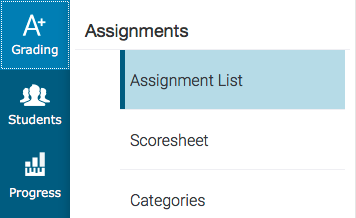 Grading > Assignment List (or) Scoresheet
{
Question 1
#2
Where do you click to add a new assignment?
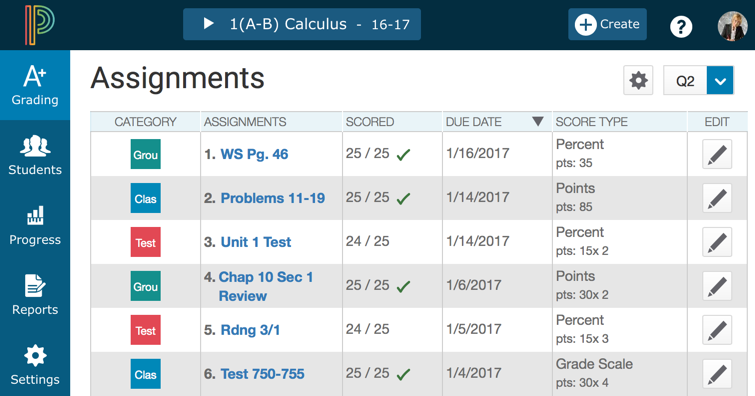 }
#1
Answer 1
Where do you click to add a new assignment?
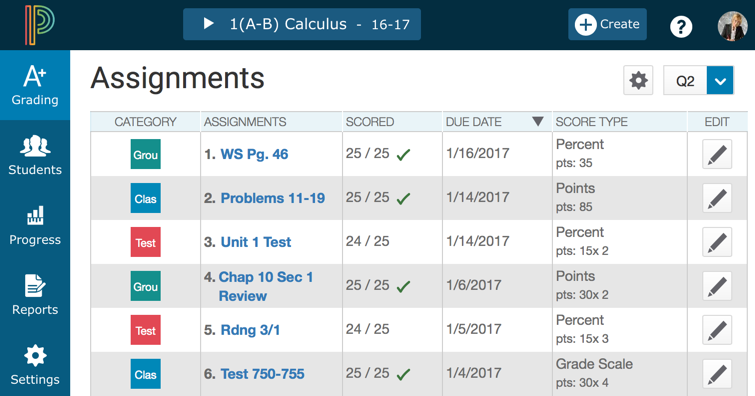 Question 2 - Matching
Match the flag or icon with its definition.
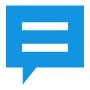 A
1
Indicates that an assignment is exempt
Answer 1
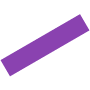 B
2
Indicates that an assignment is incomplete
Answer 2
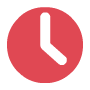 C
3
Indicates that a comment was added
Answer 3
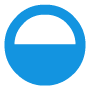 D
4
Indicates that an assignment is late
Answer 4
Answer 2 - Matching
Match the flag or icon with its definition.
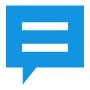 A
1
Indicates that an assignment is exempt
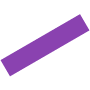 B
2
Indicates that an assignment is incomplete
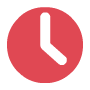 C
3
Indicates that a comment was added
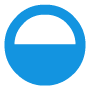 D
4
Indicates that an assignment is late
Question 3
Where do you click in PowerTeacher Pro to begin the process of adding a class description?
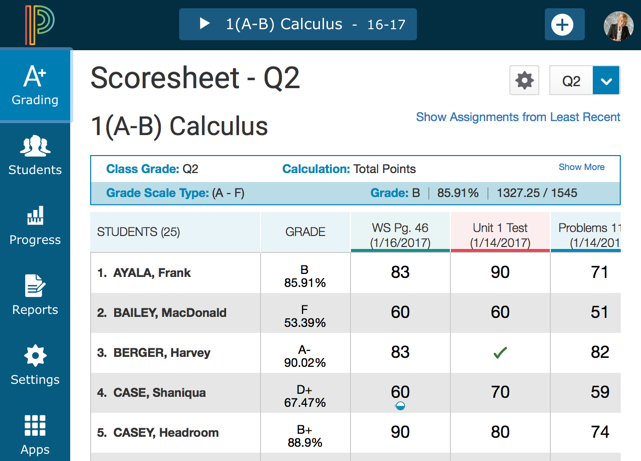 Answer 3
Where do you click in PowerTeacher Pro to begin the process of adding a class description?
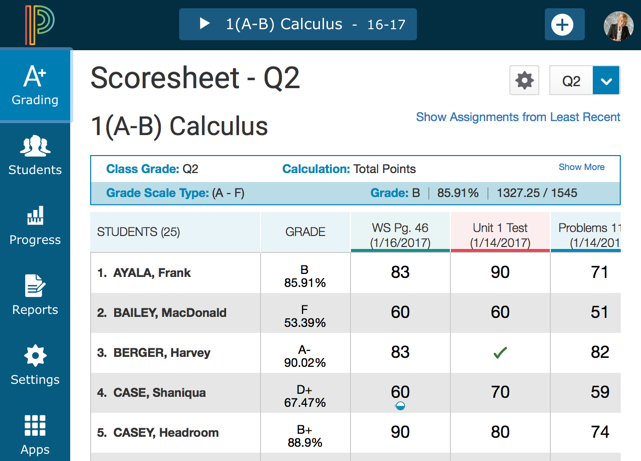 Question 4
Which of the following options can you use to save time when creating assignments?
A
B
Duplicate existing assignments
Create assignments for course groups
C
D
Create assignments for all classes
Copy assignments across terms
Answer 4
Which of the following options can you use to save time when creating assignments?
A
B
Duplicate existing assignments
Create assignments for course groups
C
D
Create assignments for all classes
Copy assignments across terms
Question 5
Where do you click to apply an assignment to a selection of students?
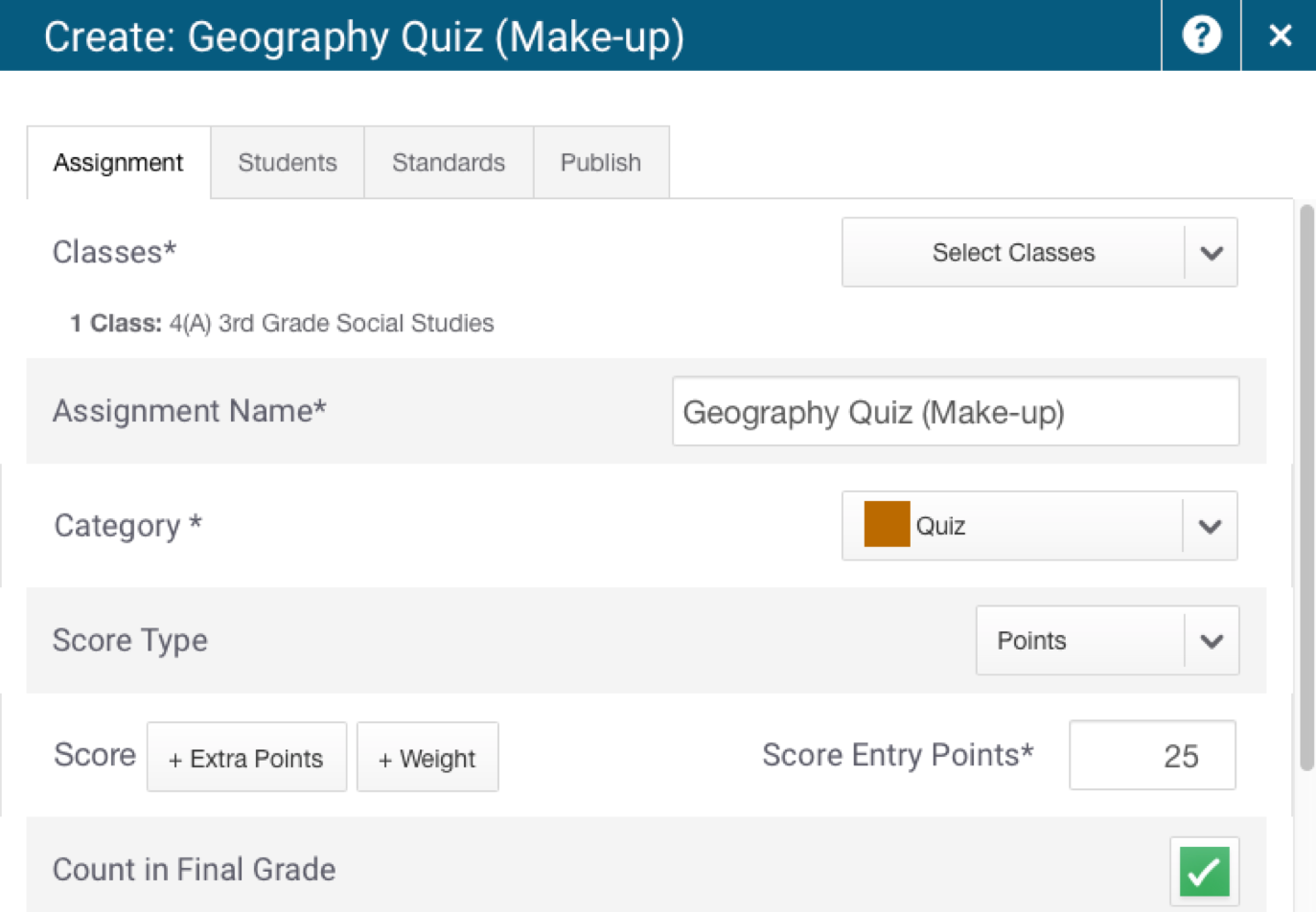 Answer 5
Where do you click to apply an assignment to a selection of students?
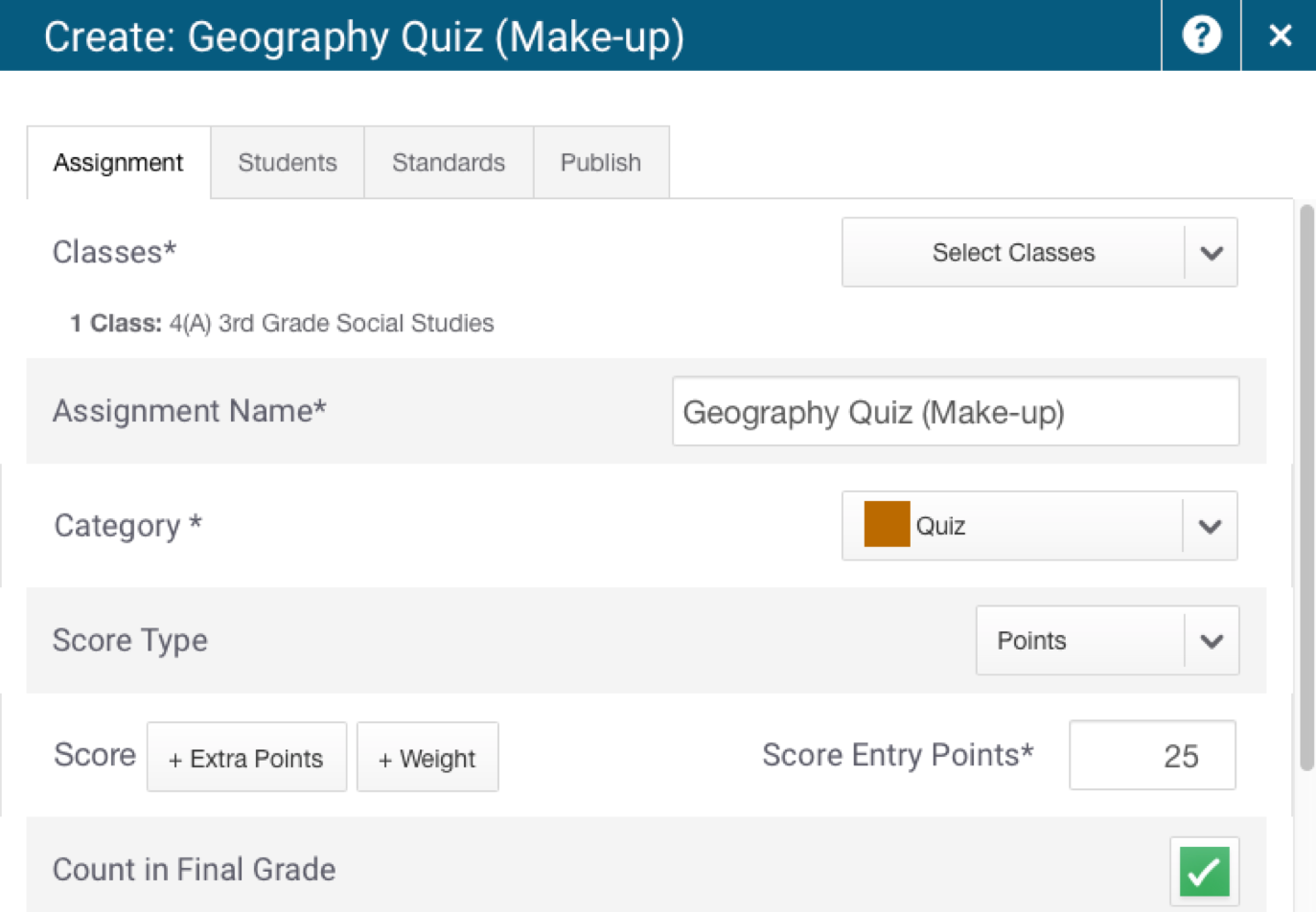 Key Points
Getting Started – Navigate to the gradebook directly from the teacher portal
Setting Up PowerTeacher Pro – Add class descriptions, configure how information appears in your gradebook, and edit grading preferences
Working with Assignments – Create assignment categories and apply them to single or multiple assignments, create assignments, and copy assignments
Scoring Assignments – Use a variety of options and methods to score assignments
[Speaker Notes: enter notes]
Copyright © 2017 PowerSchool